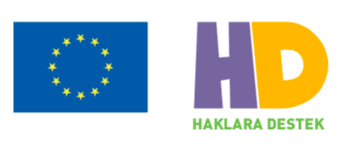 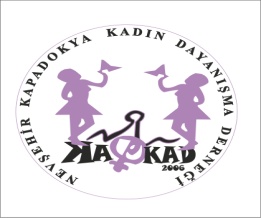 HAKLARA DESTEK HİBE PROGRAMI


01.07.202030.06.2021
GÖNÜLLÜLÜK ve GÖNÜLLÜLÜK YÖNETİMİ
Günümüzde güveni, paylaşımcılığı, dayanışmayı kısacası sosyal sermayeyi gönüllülük hareketleriyle geliştiren sivil toplum kuruluşları sosyal hayatın vazgeçilmez bir olgusu haline gelmiştir. 
	Kâr amacı gütmeden toplum yararına faaliyetler yürüten sivil toplum kuruluşlarının en önemli unsuru gönüllü katkılar yapan insanlardır.
Gönüllülük Kavramı
Faaliyetlerde kalitenin yakalanabilmesi,
Hedeflere en ucuz ve en hızlı şekilde ulaşabilmesi
Sürdürebilirliğin sağlanabilmesi açısından gönüllü çalışanlar sivil toplum kuruluşlarında oldukça önemli bir yer teşkil etmektedir
STK' LARDA GÖNÜLLÜ ÇALIŞAN NEDEN ÖNEMLİ?
GÖNÜLLÜLÜK  NEDİR
Geleneksel yardımlaşma, 
Sosyal hizmetlerin ulaştırılması 
Farklı sivil katılım yolları gibi çok çeşitli aktiviteleri işaret eder.
GÖNÜLLÜLÜK
Bir bireyin maddi karşılık beklemeden ya da başka bir çıkar beklentisi içinde olmadan, sosyal sorumluluk anlayışı ile, ailesi ya da yakın çevresi dışındaki bireylerin yaşam kalitesini artırmak veya refah seviyesinin eşit bir biçimde dağılmasını ve  yükseltilmesini sağlamak için, kendi isteğiyle, bir toplumsal girişime veya bir sivil toplum kuruluşu bünyesindeki etkinliklere kendi bilgi, beceri, deneyim, finansal kaynaklar ve zamanını kullanarak destek olması biçiminde tanımlanabilir
GÖNÜLLÜLÜK
Özgür irade ile toplumun genelinin iyiliği için yapılan ve maddi menfaatin asıl harekete geçirici faktör olmadığı bir faaliyettir.
	En önemlisi, gönüllülük vatandaş olmanın bir ifadesi ve içinde bulunduğumuz insani ilişkilerin ayrılmaz bir parçasıdır.
	Dayanışma, bağlılık ve katılım gibi fikirlerden esinlenen gönüllülük hem toplumların hem de bireylerin refahına katkı sağlar.
BiZ NİÇİN GÖNÜLLÜ OL(MA)YIZ?
Sorumluluk almak ya da kendimizi bir yere bağımlı hissetmek istememektedir
Kimse bize gönüllü olup olmayacağımızı sormamıştır.
Yapabileceklerimizi bir şeylerin olduğuna inanmayız.
Bizim bir “gönüllü olma” anlayışımız yoktur veya böyle bir alışkanlık/gelenek çevresinde/ailemizde yoktur.
Biz ek masraf yapacağından çekiniriz ve bu masrafları gözümüzde büyütürüz.
BiZ NİÇİN GÖNÜLLÜ OLURUZ?
Kendimize sosyal bir çevre edinerek  yalnızlık duygusundan veya can   sıkıntısından kurtulmak istiyoruzdur.
Yeni arkadaş ve dost çevresi edinmek istiyoruzdur.
Kendisini ihtiyaç duyulan birisi olarak görmek istiyordur. 
Bir problemin çözümüne ortak olmak istiyoruzdur.
Yeni beceriler kazanmak istiyordur ya da var olan becerilerini ilgili kurumda kullanmak suretiyle korumak istiyoruzdur.
Gönüllülüğün Kişiye ve Topluma Yararları Nelerdir?
Gönüllülük eylemleri hem kişinin   kendisine hem de topluma faydaları bir   hayli fazladır.
Gönüllülüğün kişinin kendisine faydaları; 
İnsanlara ve çevreye daha duyarlı bakmayı başarabilmesi, 
Ekip çalışması, 
Motive olma ve motive etme,
 İletişim kurma becerilerini kazanması olarak belirtilebilir.
Gönüllülük bireylere bilgi, deneyim, enerji, hoşgörü, paylaşımcılık, profesyonel yaklaşım, sorumluluk üstlenme gibi nitelikler kazandırır.
Gönüllülükte bireyler bir kazanç beklentisinde bulunmamalarına rağmen, en büyük kazanımları edindikleri yetkinliklerdir.
Gönüllülüğün Kişiye ve Topluma Yararları Nelerdir?
Gönüllü hareketlerin topluma faydaları,
Gönüllülük kişilere yardım etmenin yanı sıra toplumsal yardımlaşma olarak da düşünülür,
Toplumun sağlıklı bir gelişim göstermesi için gönüllülük olmazsa olmaz bir etkendir.
Gönüllülük toplumda insanlar arasındaki sosyal ilişkilerin gelişmesinde, 
Değer yargılarının oluşmasında, 
Sosyal farkındalığın ve girişimciliğin artmasında,
Sosyal sorunların ortaya çıkışında farklı çözüm önerileri sunulmasında çok önemli bir etkendir.
STK' DA GÖNÜLLÜLÜK
Gönüllüler sivil toplum kuruluşlarında hizmetleri açısından iki boyutta ele alınmaktadır.
	Bu boyutlar gönüllülerin bireysel olarak gönüllülük hareketlerine katılması ya da kurumsal olarak gönüllü hareketlere katılması şeklinde değerlendirilmektedir.
	Kurumsal olarak gönüllü hareketlerin içinde bulunmak genellikle özel sektörün kurumsal sosyal sorumlulukları kapsamında gerçekleşmektedir.
Kurumsal gönüllüleri gönüllü olmaya iten sebepler ise, kurumun yöneticisinin gözüne girme, gönüllülükte başarılı olarak kariyer fırsatı yaratma, kurumsal açıdan toplumda iyi şirket imajı yaratma, sosyal sorumluluk bilincinde olma, pazarda rakiplere karsı rekabet avantajı sağlama, vergiden muafiyet ve bunun gibi etkenler sıralanabilir.
 (AFL Club Management Program, 2004: 8;Özmutaf, 2007: 153-154)
STK' DA GÖNÜLLÜLÜK
Gönüllülerin hizmet verdiği sivil toplum kuruluşuna karşı kuruluşun diğer paydaşlarına göre en az seviyede sorumlulukları vardır. 
	Fakat bir sivil toplum kuruluşunun gönüllüsü olduktan ve bir görevle görevlendirildikten sonra gönüllünün o işi isteyerek gönülden yapması gerekir.
STK' DA GÖNÜLLÜLÜK
Gönüllünün üzerine aldığı işleri yapmaması, geciktirmesi ya da önemsememesi gönüllüden beklenmeyecek davranışlardır. Sivil toplum kuruluşları her ne kadar amatör bir ruhla yönetiliyor olsa da profesyonelliği kaybetmemesi, sivil toplum kuruluşlarının misyonlarını gerçekleştirebilmeleri için oldukça önemlidir. Bu açıdan gönüllünün istediği işi kendisi seçtikten sonra bu işi profesyonel bir şekilde yerine getirmesi gerekmektedir. 
													(Özden, 2008: 58)
STK' DA GÖNÜLLÜLÜK
Gönüllülüğün Sivil Toplum Kuruluşları Açısından Önemi
Hür iradeleriyle STK çalışmalarına katılan gönüllüler, her bireyin toplumun bir parçası olduğu bilincine sahiptirler. Bunun yanında gönüllüler geleceğin daha iyi olması için “ben de bir şeyler yapabilirim” düşüncesiyle; maddi imkânlarını, zaman, emek ve deneyimlerini, yeteneklerini ve bilgilerini, insani ya da toplumsal bir amaç için ortaya koyan bireylerdir.
 STK’lar ise toplumsal fayda sağlamak amacıyla gönüllü mantığı çerçevesinde oluşturulan ve genel bir ifade ile devletin uzanamadığı konularda çözüm bulmayı hedefleyen kuruluşlardır
Gönüllülüğün Sivil Toplum Kuruluşları Açısından Önemi
Bu tanımlamada gönüllü mantığı ifadesi oldukça önemlidir. Çünkü gönüllü kuruluşlarda insan kaynaklarının önemli bir çoğunluğunu oluşturan gönüllüler, kuruluşun gücünü belirleyen önemli göstergelerdendir. 
Geniş ve nitelikli gönüllü tabanı, gönüllü kuruluşun parasal imkânlarıyla belki de hiçbir zaman sahip olamayacağı insan kaynağını, maddi bir harcama yapmadan kullanabilmesi anlamına gelmektedir.
Gönüllülüğün Sivil Toplum Kuruluşları Açısından Önemi
Bunun yanında
STK’ların kısıtlı bütçelerle gerçekleştirmek istedikleri hizmetler sahip oldukları gönüllü tabanının katılım ve katkıları ile mümkün hale gelebilmektedir.
Gönüllüler, sivil toplum kuruluşlarının misyonlarının gerçekleştirilmesinden başlayarak STK’lara çok yönlü faydalar sağlamaktadırlar.
Gönüllülüğün Sivil Toplum Kuruluşları Açısından Önemi
Öncelikle STK’ların nitelikli gönüllü sayısı STK’ların başarılarının bir göstergesidir. 
Bunun yanında bütün gönüllülerin farklı bilgi ve becerilere sahip olmaları  kurum adına fayda sağlayacak bir durumdur. 
Böylelikle STK’lar bir olayı birçok farklı gözden görebilmekte ve yeni yaratıcı bakış açıları edinebilmektedirler. 
Her yeni ve profesyonel katkı kurumun verimliliğine somut katkılar sağlamaktadır.
Gönüllülüğün Sivil Toplum Kuruluşları Açısından Önemi
Gönüllüler, sivil toplum kuruluşlarının toplumdaki temsilcileri oldukları kadar aynı zamanda sivil toplum kuruluşları içerisinde toplumun temsilcileridirler.
 Gönüllülerin bir sivil toplum kuruluşuna üye olmalarının en büyük etkenleri arasında o kuruluşun faaliyetlerine ilgi duyması ve o alanda katkı yapma isteği gelmektedir.
Gönüllülüğün Sivil Toplum Kuruluşları Açısından Önemi
Örneğin kanser hastalarına destek olmak için kurulmuş bir STK üzerinden değerlendirildiğinde bu STK’larda gönüllü olmak isteyen bireylerin çoğunluğunun ailesinde, akrabalarında ve yakın çevresinde bu hastalıkla karşılaşmış ve bu hastalığa sahip olan bireyler için gerçekten gönülden bir şeyler yapma isteği olan bireyler olduğu görülür. 
Bu açıdan bu gönüllülerin birçoğu hastalığı yakından tanıyan ve bu hastalığa sahip olan kişilerin ihtiyaç ve isteklerini bizzat yaşayarak bilen bireyler olacaktır.
Gönüllülüğün Sivil Toplum Kuruluşları Açısından Önemi
Toplumun gereksinimini bilen, toplumun temsilcisi olan gönüllüler . STK’lara katkı sağlayarak kurumun faaliyetlerini geliştirebilir ve farklı projelerin üretilmesinde fikir ortaya koyarak kurumun etkinliğinin artmasında fayda sağlayabilirler.
Bütün bu açılardan gönüllü kaynağın etkili kullanımı sivil toplum kuruluşlarının toplum tarafından tanınmasında ve benimsenmesinde önemli bir durum teşkil etmektedir. Gönüllüleri ve gönüllü faaliyetleri etkin olan sivil toplum kuruluşlarının hizmet kalitesi ve sürdürülebilirliği artacaktır.
Birey ve toplum için hayati önem taşıyan yönetim, bireyin ve toplumun hayatını etkileyen, kolaylaştıran ve zorlaştıran bir süreç olarak hayatın tamamını kapsamaktadır. 
İki insanın belirli bir amaç doğrultusunda hedeflerini gerçekleştirebilmeleri için ortak olarak faaliyeti gerçekleştirme çabasına girdikleri yerde yönetim olgusunun varlığı kaçınılmazdır
Bu bağlamda yönetim, ortak hedefler doğrultusunda; belirli bir kitleyi organize etmek, işbirliklerini arttırmak, elde edilen sonucun kaliteli düzeyde olmasını sağlamak ve bunun gibi birçok sebepten dolayı olmazsa olmaz bir süreç olarak karşımıza çıkmaktadır
Gönüllülüğün Sivil Toplum Kuruluşları Açısından Önemi
Aynı zamanda yönetim günümüzde her alanda bir zorunluluk haline gelmiştir. 
Yönetim değerlendirmelerinde akıllara ilk olarak kamu kurum ve kuruluşları ve özel sektörler geliyor olmasına rağmen, sürdürülebilirlik   de etkilemiş ve sayıları ve önemi gittikçe artan bu kuruluşların kurumsal kimlik kazanmak için iyi yönetilmeleri şart olmuştur.
Gönüllülüğün Sivil Toplum Kuruluşları Açısından Önemi
Gönüllülüğün Sivil Toplum Kuruluşları Açısından Önemi
Sivil toplum kuruluşlarının günümüz şartlarında misyonunu başarılı bir şekilde gerçekleştirebilmesi ve sürdürülebilirliği sağlaması için tıpkı kâr amacı güden kuruluşlar gibi iyi bir planlama ve yönetim sürecine ihtiyacı vardır. 
	Bu süreçlerin ise en önemli kısmı insan kaynağı ile ilgilidir. Sivil toplum kuruluşlarını hedefleri doğrultusunda hareket ettirecek ve daha da gelişmesini sağlayacak güç insan kaynağıdır. 
												(Özden,2008: 60).
Gönüllülüğün Sivil Toplum Kuruluşları Açısından Önemi
‘Gönüllü yönetimi’ literatürde oldukça yeni bir kavramdır. 
Geçmişe bakıldığında sivil toplum kuruluşlarının fazla sayıda gönüllüsü olmayan kuruluşlar olduğu ve gönüllüler daha çok gönül bağlılığı ile tamamen amatörce gönüllülük süreci içerisinde yer almaktaydı. 
Günümüze gelindiğinde sivil toplum kuruluşları, sayılarının artması ve neredeyse bir zorunluluk olarak kurumsallaşması ile birlikte formel bir yapıya bürünmüştür. Bu durum ise profesyonel anlamda insan kaynağı yönetimini yani gönüllü yönetimini gerekli kılmıştır.
Gönüllülüğün Sivil Toplum Kuruluşları Açısından Önemi
Bir diğer taraftan sivil toplum kuruluşlarının her geçen gün sayılarının arttığından söz edilmişti. Bu durum Türkiye açısından değerlendirildiğinde 2018 Mart  ayı itibari ile dernek ve vakıf olma üzere toplam 112.722 sivil toplum kuruluşu faaliyet göstermekte, bu rakamlara sendikalar, meslek odaları ve kooperatiflerin de eklenmesi durumunda bu sayı 150.000’i aşmaktadır.
Gönüllülüğün Sivil Toplum Kuruluşları Açısından Önemi
Türkiye nüfusuna oranla STK sayısı oldukça düşüktür: ülke genelinde ortalama her 780 kişiye bir STK düşmektedir. Üye sayısına baktığımızda ise, sivil toplum kuruluşlarına üye kadın sayısı 1.332.852 dir.
Bu sayıları üyeler dışındaki gönüllüler açısından değerlendirdiğimizde ise Türkiye’de % 6.7 oranında gönüllü bulunmaktadır. (DDB, 2012; CIVICUS STEP, 2011: 18)
Gönüllülüğün Sivil Toplum Kuruluşları Açısından Önemi
Diğer taraftan uluslararası düzeyde gerçekleştirilen Dünya Değerler Araştırmasına göre, Türkiye bir yabancıya yardım etme sıralamasında2010 yılında 134. sırada yer alıyorken 2012 yılında 146 ülke arasından 120. sırada yer almıştır. Bu bağlamda, son yıllarda Türkiye’de sivil toplum hareketlerinin sayı ve türlerinde artış ve gelişme gözlenmiştir. Ancak, STK’ların kurumsallaşma düzeyi düşük kalmakta ve bunun en büyük sebepleri arasında sorunlu yönetim yapısı ve kopuk ilişkiler düzeni görülmektedir. 
	Yapılan bir araştırmada Türkiye’deki sivil toplum kuruluşlarının büyük çoğunluğunda (%87) sivil topluma vatandaş katılımının yetersiz olduğu görülmüştür.
Gönüllülüğün Sivil Toplum Kuruluşları Açısından Önemi
Bütün bu bulgulardan varılabilecek sonuç, Türkiye’de sivil toplum kuruluşlarının yetersiz kaldığıdır.  Bu durumun en büyük sebebi ise gönüllü kaynağın eksik olması, sorunlu yönetim yapısı ve kurum içi işbirliğinin düşük olmasıdır. Bu durumun üstesinden gelinebilmesinin en önemli yollarından biri ise gönüllü yönetimidir. Gönüllü yönetimi sivil toplum kuruluşlarına gönüllü çekilmesi, gönüllüleri değerlendirerek uygun programa yerleştirme ve iyi ilişkiler ağı oluşturma gibi profesyonel süreçleri gerçekleştirmektedir.
Gönüllülüğün Sivil Toplum Kuruluşları Açısından Önemi
Bu açıdan gönüllü yönetimi oldukça fazla önem teşkil etmektedir. Bunun yanında elde edilmiş olan verilere göre gönüllülerin sayıları eksik olmasına rağmen artan bir süreç göstermektedir. 
Dolayısıyla bu gönüllüler her geçen gün daha fazla sayıda kişiye hitap etmektedir. Gönüllülerin geniş kitlelere etki ediyor olması, yaptığı hizmetin bilincinde olan, kurumun misyonunu o kurumun örgütsel vatandaşı olarak sahiplenen ve profesyonel anlamda hizmet eden gönüllülerin varlığını zorunlu kılmaktadır. Yine bu noktada etkin bir gönüllü yönetimine olan ihtiyaç gözlemlenmektedir. Bu duruma birde gönüllülerin geçmişe oranla daha çok eğitimli, daha yüksek motivasyona sahip, daha fazla bilgi, beceri ve donanımı olan ve sorgulayan bireyler olması profesyonel gönüllü yönetimi ihtiyacını daha fazla arttırmaktadır 
												(Flood vd., 2005: 80).
Gönüllülüğün Sivil Toplum Kuruluşları Açısından Önemi
Bir diğer açıdan değerlendirildiğinde ise, gönüllülerin, günlük hayatta pek çok alanda çeşitli görevler üstlendiği görülmektedirler. 
Toplum ve insan başta olmak üzere sağlık, eğitim, spor, çevre koruma, sosyal hizmetler ve yardım, kütüphane, park, trafik, kültür, yaşlılara yardım, kadın ve çocuklar, özürlüler, yoksul ve düşkünlere yönelik ve diğer hizmetler bunlar arasında sayılabilir. 
Türkiye açısından değerlendirildiğinde, gönüllü kuruluşların büyük çoğunluğu sosyal hizmet ve dayanışma alanında hizmet göstermektedir. (Palabıyık, 2011: 91; DDB,2012; CIVICUS STEP, 2011: 18)
Gönüllülüğün Sivil Toplum Kuruluşları Açısından Önemi
Dolayısıyla gönüllü kuruluşlar büyük oranda dezavantajlı gruplara hizmet sunmaktadır. 
Dezavantajlı gruplara hizmet sunan gönüllü kuruluşlar açısından gönüllü yönetiminin ayrıca bir önemi vardır. 
Çevre koruma ile ilgili olan bir sivil toplum kuruluşunda ki ya da bir kültür derneğinde ki gönüllü ile aynı açıdan değerlendirilemez. 
Bu gönüllülerin hizmet verdiği dezavantajlı grup hakkında bilgi sahibi olması gerekmektedir.
Gönüllülüğün Sivil Toplum Kuruluşları Açısından Önemi
Örneğin engelli bireylere yönelik hizmet sunan bir sivil toplum kuruluşunda çalışan bireyin hizmet verdiği grubun engeli ile ilgili, engellilik psikolojisi ile ilgili, engellilere yönelik politikalar ve engellilerin sahip olduğu ve sahip olması gereken hakları ve onlara nasıl hizmet sunacağı ile ilgili detaylı bilgiye sahip olması gerekmektedir. 
	Bu açıdan değerlendirildiğinde etkin bir gönüllü yönetimi sürecinde gönüllülere eğitim verilmekte ve oryantasyon sağlanmaktadır. Bu bağlamda yine gönüllü yönetiminin önemine ve gerekliliğine vurgu yapılmıştır.
Gönüllülüğün Sivil Toplum Kuruluşları Açısından Önemi
Gönüllü yönetimi, uygun işe gönüllü seçiminin yanı sıra gönüllülerin sürekli bilgilendirilmelerini, görev tanımının yapılarak ilgili sosyal konuda etkin ve sürdürülebilir çözümler geliştirmeyi, organizasyon ve gönüllü adına daha net bir süreç elde etmeyi, gönüllüler arasında daha eşit ve profesyonel hizmet dağılımını ve yaptıkları faaliyetlere yönelik motive edilmelerini içeren tatmin edici bir süreçtir. 
Profesyonel bir gönüllü yönetiminde gönüllülerin görev tanımlarının yapılması çok önemlidir.
Gönüllülüğün Sivil Toplum Kuruluşları Açısından Önemi
Görev tanımlarının tam yapılmaması gönüllüler için motivasyon düşürücü nedenlerden birisi olup, bu durum gönüllülerde kafa karışıklığına yol açar ve böylelikle etkili bir hizmetin sergilenmesi önlenmiş olunur.
 Bunun yanında başarılı bir gönüllü yönetimi, gönüllülerin beyinlerine ve gönüllerine hitap edebilmeyi ve gönüllülük duygusunu sürekli,  dinamik, tutabilmeyi gerektirmektedir. (Citizens Information Board, 2008: 6; Sarıkaya, 2011: 65)
Gönüllüler sivil toplum kuruluşları için oldukça önemlidir ve birçok sivil toplum kuruluşunun kısıtlı bütçelerle ve güçlükle yürüttükleri projeler, gönüllülerin desteğiyle mümkün hâle gelmektedir. Gönüllülerin kurumla bütünleşmesini sağlayarak ve potansiyellerini ortaya çıkararak kaliteli bir sonuç elde etmek etkili bir gönüllü yönetimiyle gerçekleşecektir.
Gönüllülüğün Sivil Toplum Kuruluşları Açısından Önemi
Gönüllülüğün Sivil Toplum Kuruluşları Açısından Önemi
Gönüllü yönetimi bazı süreçlerden oluşmaktadır. Bunlar;
Gönüllülerin görev çerçevelerinin belirlenmesi ve tanımlanması
Gönüllülere ulaşma
Gönüllülerin kuruma oryantasyonu
Görevlendirme ve seçim
Kurum içi eğitim
Gönüllülerin motivasyonu
Performans değerlendirme
Ödüllendirme süreçleridir.
Gönüllülüğün Sivil Toplum Kuruluşları Açısından Önemi
Bu aşamaların gerçekleştirilmesi için öncelikle görevini profesyonel bir şekilde gerçekleştiren gönüllü yöneticisine ihtiyaç vardır.
Gönüllü yöneticileri, gönüllüleri, yani hiçbir karşılık beklemeksizin hizmet eden grubu yönetmektedir. 
Bu durumun olumlu yönleri olduğu gibi olumsuz yönleri de mevcuttur. Olumlu yönlerinden birisi, bireylerin tamamen isteğine bağlı olmasıdır. Yani yönetilen grup istekli ve heveslidir. 
Bu açıdan gönüllünün kendisiyle ilgilenen bir yöneticinin varlığından haberdar olması ve onu doğru bir şekilde yönlendireceğini bilmesi motivasyonunu ve dolayısıyla hizmet kalitesini arttıracaktır.
Gönüllülüğün Sivil Toplum Kuruluşları Açısından Önemi
Bir diğer taraftan olumsuz yönüne baktığımızda, bireylerin gönül bağlılığı dışında hiçbir bağlarının bulunmamasıdır. Bu durumu özel sektör ya da kamu sektörü açısından değerlendirdiğimizde, buralarda formel bir yapı mevcuttur, kurallar bellidir ve bireyler belirli bir ücret karşılığında hizmet etmektedirler. Bu açıdan da yönetilmeleri daha kolaydır. Ancak gönüllü kuruluşlarda gönüllülerin maddi açıdan bir beklentileri yoktur ve gönüllüler olumsuz bir durumla karşılaştığında ya da birçok sebepten dolayı hiçbir neden göstermeksizin gönüllülüğü bırakabilir.
Gönüllülüğün Sivil Toplum Kuruluşları Açısından Önemi
Sonuç olarak gönüllü yöneticilerinin az önce sıraladığımız aşamaları iyi planlaması ve hayata geçirmesi gereklidir. 
	Aşağıda bu aşamaların ayrıntılı olarak değerlendirmesi yapılacaktır.
Gönüllülerin Görev Çerçevelerinin Belirlenmesi ve Tanımlanması
Gönüllü yönetimi, bir sivil toplum kuruluşu açısından değerlendirildiğinde öncelikli olarak sivil toplum kuruluşunun misyonu ile vizyonunun oluşturması ve hitap edeceği kesimin belirlenmesi önemlidir. 
	Hedef ve planlamasını yaptıktan sonra hangi alanda gönüllülere ihtiyacı olduğu, gönüllülerin bu alanlarda ne tür faaliyetler yürütebileceği, gönüllülerin ne tür özellikler taşıması gerektiği ve kurumun gönüllülerden ne gibi beklentileri olduğu gibi durumlar belirlenmelidir.
Gönüllülerin Görev Çerçevelerinin Belirlenmesi ve Tanımlanması
Profesyonel bir kurumda planlamalar gerçekleştirilmiş, ihtiyaçlar belirlenmiş ve görev tanımlamaları yapılmış olmalıdır. 
Görev tanımlamaları yapılan işler için gönüllülere ulaşma yöntemleri ve bu gönüllülerin en aktif şekilde nasıl hizmet edeceği etkili bir planlanma ile hayata geçirilmelidir.
Bir sivil toplum kuruluşu için en önemli paydaş gönüllülerdir ve sivil toplum kuruluşlarının faaliyet göstermeden önce insan servetinin niteliğini ve niceliğini belirlemesi gerekmektedir.
Sonuç ve Öneriler
Bireyselleşmenin arttığı günümüzde insanların manevi ihtiyaçlarını tatmin ettiği gönüllü hareketleri, yardımlaşma faktörünün etkisiyle günümüz şüpheci toplumlarında gittikçe önemi azalan değerler haline gelen toplumsal dayanışma, güven, paylaşımcılık, diğerkâmlık, insanlar arasındaki bağı güçlendirme, sosyalleşme gibi birçok olumlu duyguyu geliştirmektir. 
	İçinde bulunduğumuz toplum yaşayışı, kültürü, inançları bakımından temelde insanlara karşılık beklemeden destek olma, birbirini gözetme, durumu kendisinden kötü olana sahip çıkma gibi öğelerle beslenmektedir.
Sonuç ve Öneriler
Bu açıdan günümüzde güveni, dayanışmayı kısacası sosyal sermayeyi gönüllü hareketleriyle geliştiren gönüllü kuruluşlar sosyal hayatın vazgeçilmez aktörleri olmuşlardır. 
	Tüketim toplumuna geçişle birlikte manevi duyguların da tüketildiği mevcut durumda sivil toplum kuruluşları gönüllüler aracılığıyla bu durumun karşısında durmakta ve gönüllülerin sahip olduğu bilgi, beceri, deneyim ve kaynakları toplumsal fayda sağlamaya yönlendirmektedirler. Bu yönlendirme etkili bir yönetim süreci ile gerçekleşebilmektedir.
Sonuç ve Öneriler
Bunun yanında gönüllü kuruluşların sürdürülebilirliği yakalaması açısından en önemli paydaşları olan gönüllü işgücü; günümüzde daha donanımlı, daha eğitimli, daha yüksek motivasyona sahip, yaratıcılığı yüksek, katılımcı ruha sahip ve daha profesyoneldir.
 	Ayrıca, toplumun kalkınmasında ve hayat kalitesinin yükseltilmesinde daha fazla söz sahibidir.
Sonuç ve Öneriler
Gönüllülerin bu özelliklerini geliştirmek ve daha etkili ve verimli hale getirmek, azami fayda sağlamak açısından çok önemlidir. Bu bağlamda gönüllülüğün bağlanmaktan fazlasını tanımladığı sivil toplum kuruluşlarında etkileşimin fazla olduğu uygun bir motivasyon ortamı oluşturmak ve insanın doğasında var olan yararlı olma duygusunu ve insanlığa bir değer sağlama dürtüsünü en yüksek performansla harekete geçirmek için etkili bir gönüllü yönetimine ihtiyaç vardır.
Sonuç ve Öneriler
Sivil toplum kuruluşlarının sayılarının artması ve kurumsallaşması ile birlikte, kaliteli bir gönüllü yönetimi mecburiyet halini almıştır. 
Gönüllü yönetimi ile birlikte sivil toplum kuruluşları daha kontrollü, hedeflerine ulaşmada daha aktif ve daha etkili kuruluşlar olacaklardır. 
Bu açıdan sivil toplum kuruluşları etkili bir planlama ile verimli bir gönüllü yönetimi süreci oluşturmalıdır. Bu süreç esnasında gönüllüler yakından değerlendirilmeli ve onların istekleri göz önünde tutularak uygun faaliyete daha donanımlı bir şekilde yönlendirilmesi sağlanmalıdır.
Sonuç ve Öneriler
Sivil toplum kuruluşlarının günümüzde sahip olduğu en büyük sorun gönüllü kaynağındaki eksikliktir.
	Özellikle nitelikli gönüllü kaynağı sayısındaki eksikliktir. Bunun üstesinden gelebilmek için sivil toplum kuruluşları teknolojik ilerleme ile birlikte artan iletişim araçlarını etkili kullanmayı bilmeli ve etkili bir halkla ilişkiler yönetimi ile gönüllüleri kuruma çekme becerisine sahip olmalıdır. Etkili bir gönüllü yönetimi sürecinde gönüllüleri kuruma çekme aşaması vardır. Bu aşamanın verimli planlanması ile bu sorunun üstesinden gelinebilir.
Sonuç ve Öneriler
Bir diğer sorun ise, gönüllülerin görev tanımlarının yapılmamış olmasıdır. Bu durum gönüllülerin kuruma bağlılıklarını engelleyecek büyük bir etkendir ve gönüllülerde motivasyon kaybına yol açarak sahip olunan gönüllü işgücü bu nedenden dolayı kaybedilebilir. Bu açıdan sivil toplum kuruluşları açısından da dezavantaj oluşturacak bu sorunun üstesinden gelmek kurumun en başta iş tanımlamalarını yapması ile gerçekleşecektir.
Sonuç ve Öneriler
Bunun yanında uygun motivasyon ortamının sağlanması oldukça önemlidir. 
	Motivasyon; gönüllülerin kuruma olan bağlılıklarını arttırmak, hizmetlerini kaliteli bir şekilde gerçekleştirmek ve STK içerisindeki performanslarını arttırmak açısından oldukça önemlidir. Gönüllülük beklentisiz gerçekleştirilen bir durumdur. Bu yüzden gönüllülerin istekliliklerinin arttırılması ve samimiyetlerinin suiistimal edilmemesi çok önemlidir. 
	Neticede gönüllülerin kuruma olan gönül bağından başka herhangi bir bağı yoktur. Bu açıdan gönüllü yönetimi konusuna dikkat edilmesi gerekmektedir.
Ülkemiz açısından düşünüldüğünde, Türkiye’de STK’lar hâlâ yeterli sayıya ulaşamamışlardır, aktif olarak hizmet eden STK sayısı azdır. 
Kurumsal olarak hizmet veren STK’ların sayısı da oldukça azdır. 
Dolayısıyla gönüllü yönetimi büyük oranda göz ardı edilmektedir. Bu da kurumların yeterli sayıda gönüllüye sahip olamamasına, elindeki mevcut gönüllü kaynağını etkili bir şekilde kullanamamasına ve var olan gönüllüleri de kaybetmesine yol açmaktadır.
Sonuç ve Öneriler
Sonuç ve Öneriler
Bunun yanında sivil toplum kuruluşları gönüllü yönetimini büyük oranda vakit ve kaynak kaybı olarak görmekte ve bu konuya yeterince özen göstermemektedir. Bu da gönüllü yönetimi süreci sonrasında elde edeceği katma değeri görememesinden ileri gelmektedir. Hâlbuki toplumun temsilcileri niteliğinde olan sivil toplum kuruluşlarının ileriyi görmesi ve hedeflerini yüksek tutması beklenmektedir.
Sonuç olarak toplumsal fayda sağlamayı amaçlayan sivil toplum kuruluşlarının hedeflerine ulaşabilmesi, kaliteli bir hizmet sunabilmesi ve sürdürülebilirliğini sağlaması için sahip olduğu gönüllü kaynağa azami ölçüde özen göstermesi ve gönüllü kaynağın kuruluşa olan bağlılığını artırmak ve daha etkili çalışmasını sağlamak adına gönüllü yönetimi sürecini profesyonel bir şekilde gerçekleştirmesi gerekmektedir.
Sonuç ve Öneriler
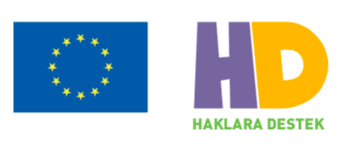 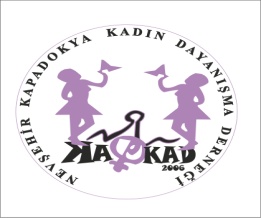 TEŞEKKÜR EDERİM..

KAPADOKYA KADIN DAYANIŞMA DERNEĞİ